Игра по окружающему миру
«А вы знаете?»
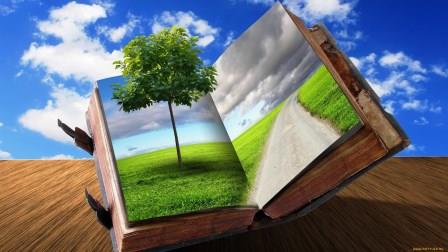 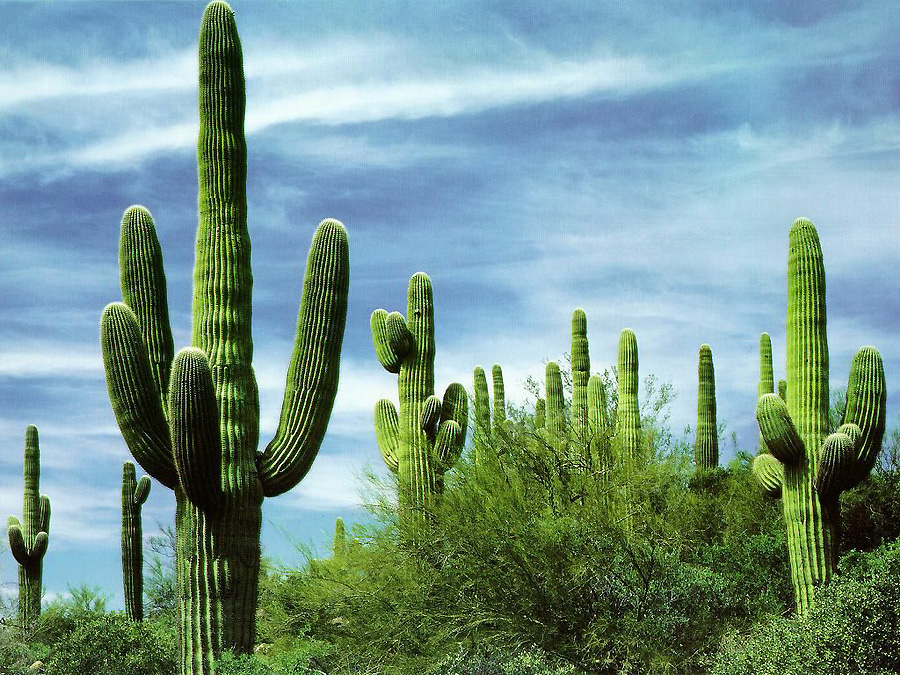 Гигантские кактусы могут быть очень высокими и немного напоминают деревья. Как долго могут жить кактусы?
А – 250 лет
В – 350 лет
С – 500 лет
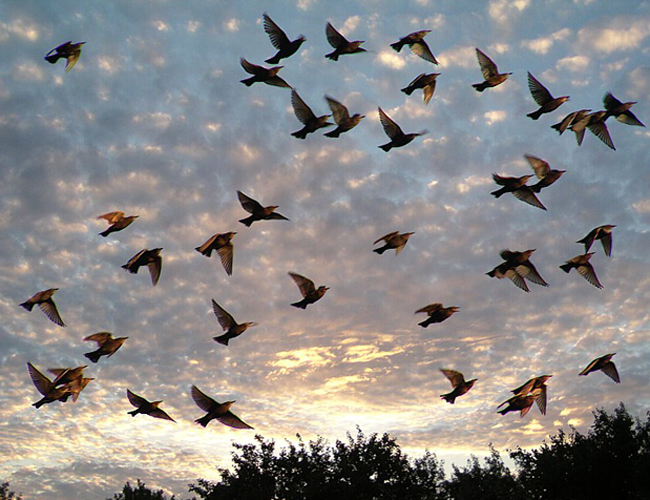 Как называют человека, который занимается изучением птиц?
А - энтомолог
В - орнитолог
С - фенолог
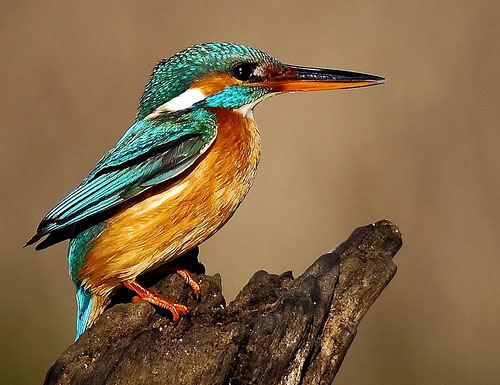 Что может делать зимородок с помощью своего длинного носа?
А – высасывать нектар из цветов
В – добывать рыбу из воды
С – вытаскивать из земли кротов
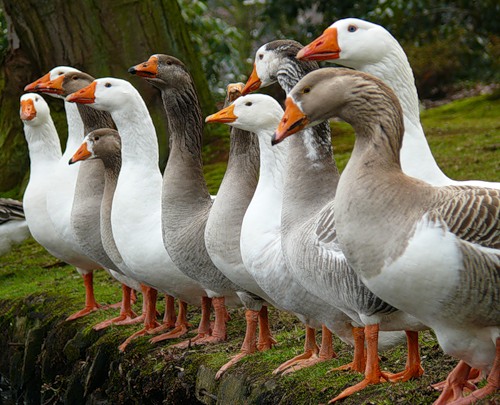 Для чего иногда используют гусей на фермах?
А – как будильник
В – для насиживания куриных яиц
С – в качестве сторожа
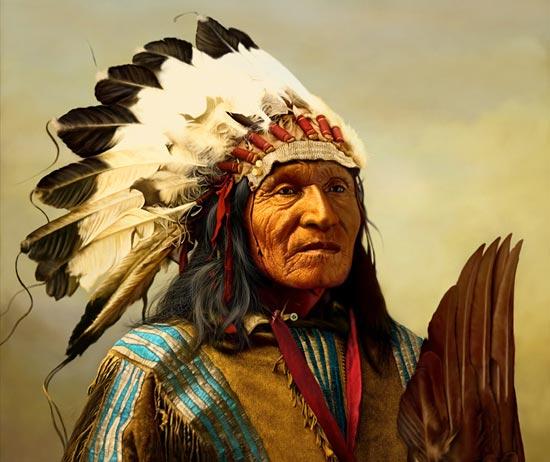 Коренной население Северное Америки – индейцы. Почему их так назвали?
А – от слова «инди»
В – первооткрыватели Америки 
думали, что попали в Индию
С – в честь штата Индиана, 
где они проживали
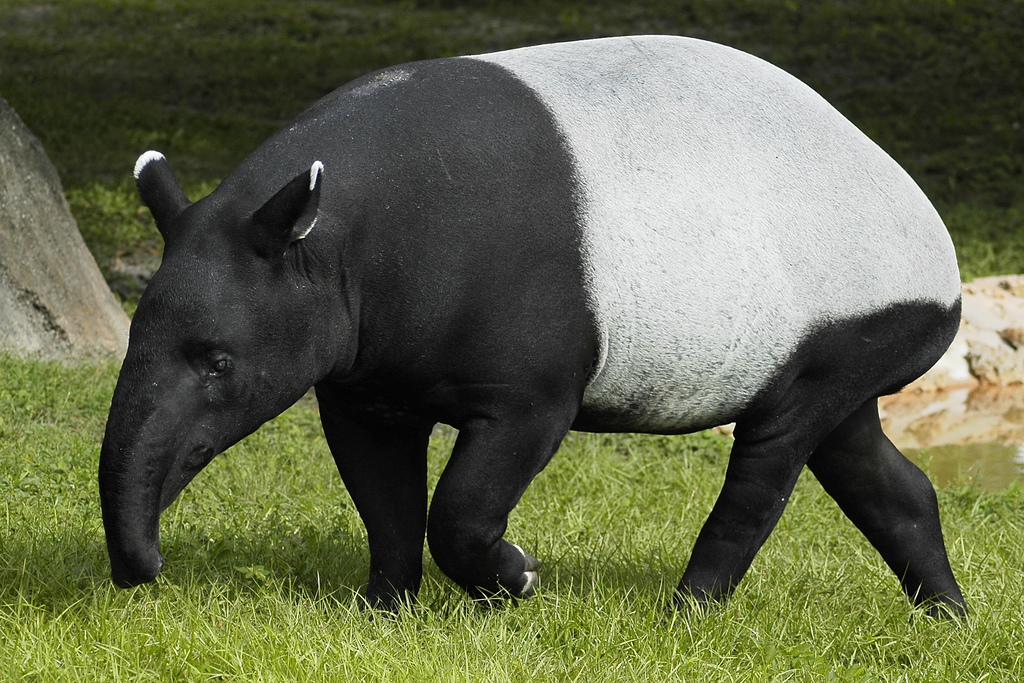 Тапир – это сильное животное с короткими лапами и коротким хоботом. Он хороший пловец и ведёт ночной образ жизни. Кто близкий родственник тапира?
А - слон
В - носорог
С - гиппопотам
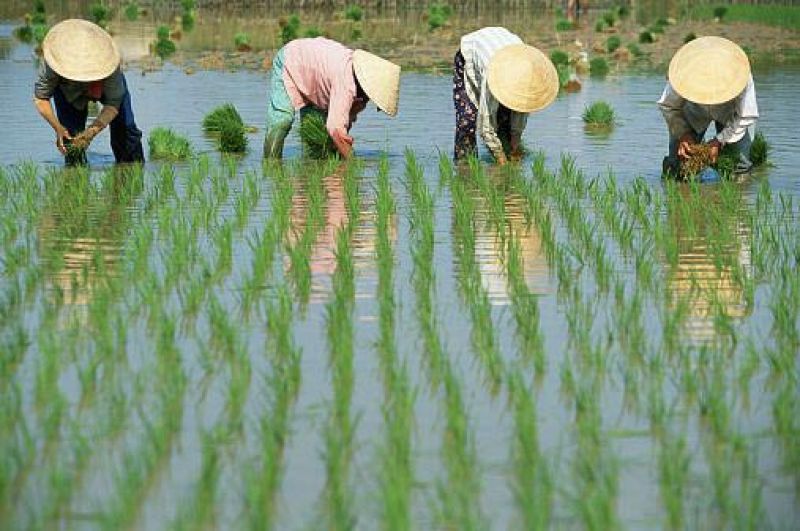 Что выращивают на этом поле?
А - лён
В - рис
С - кукурузу
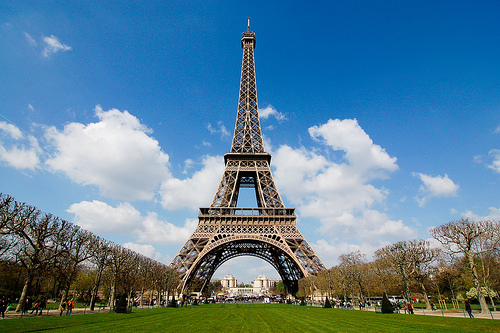 Какова высота Эйфелевой башни?
А – 268 м
В – 320 м
С – 384 м
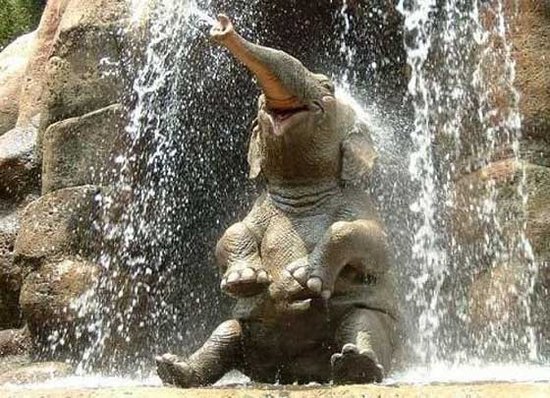 Сколько воды может удержать в своём хоботе слон?
А – 2 литра
В – 6 литров
С – 50 литров
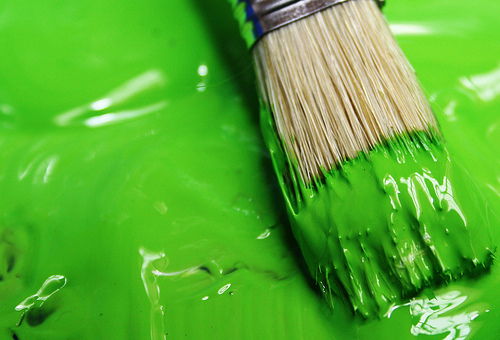 Какие краски необходимо смешать, чтобы нарисовать зеленую траву?
А – желтую и синюю
В – желтую и коричневую
С – фиолетовую и коричневую
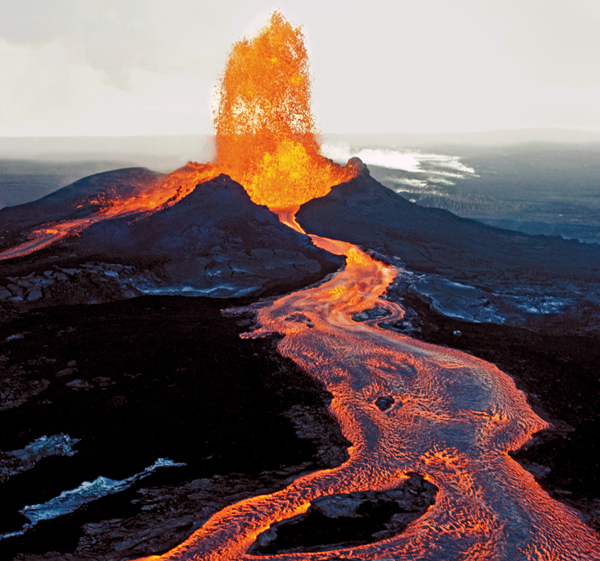 Когда начинается извержение вулкана, то он выбрасывает жидкую горячую массу. Как она называется?
А - пемза
В - магма
С - лава
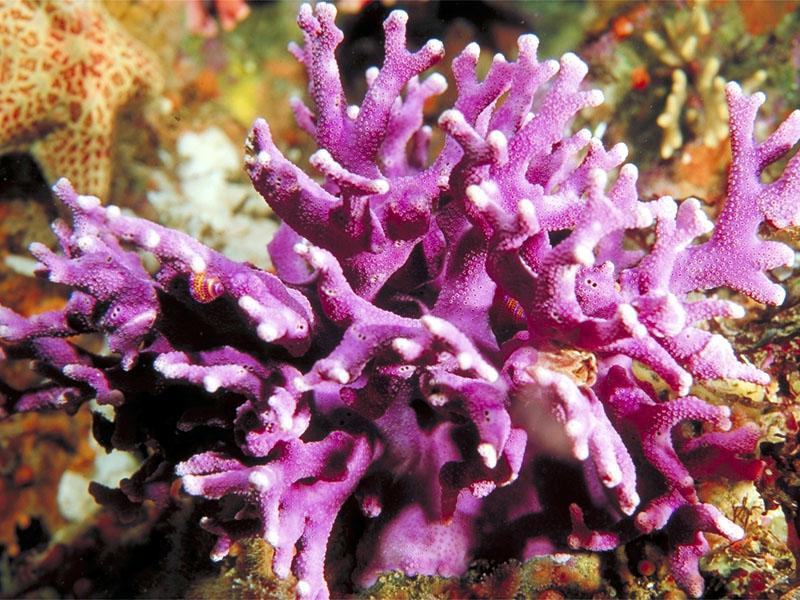 Кораллы – это…?
А - растения
В - рыбы
С - животные
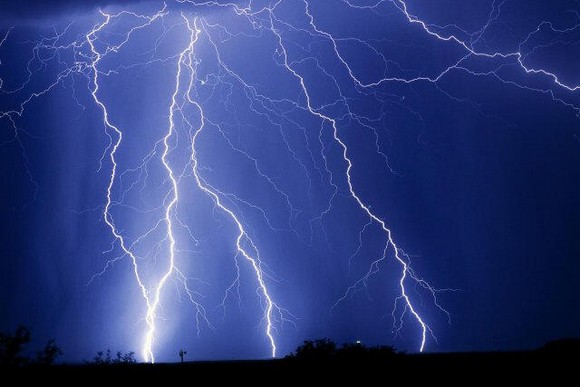 Что нельзя делать во время грозы?
А – прятаться под деревом
В – лежать на солнце
С – оставаться в машине
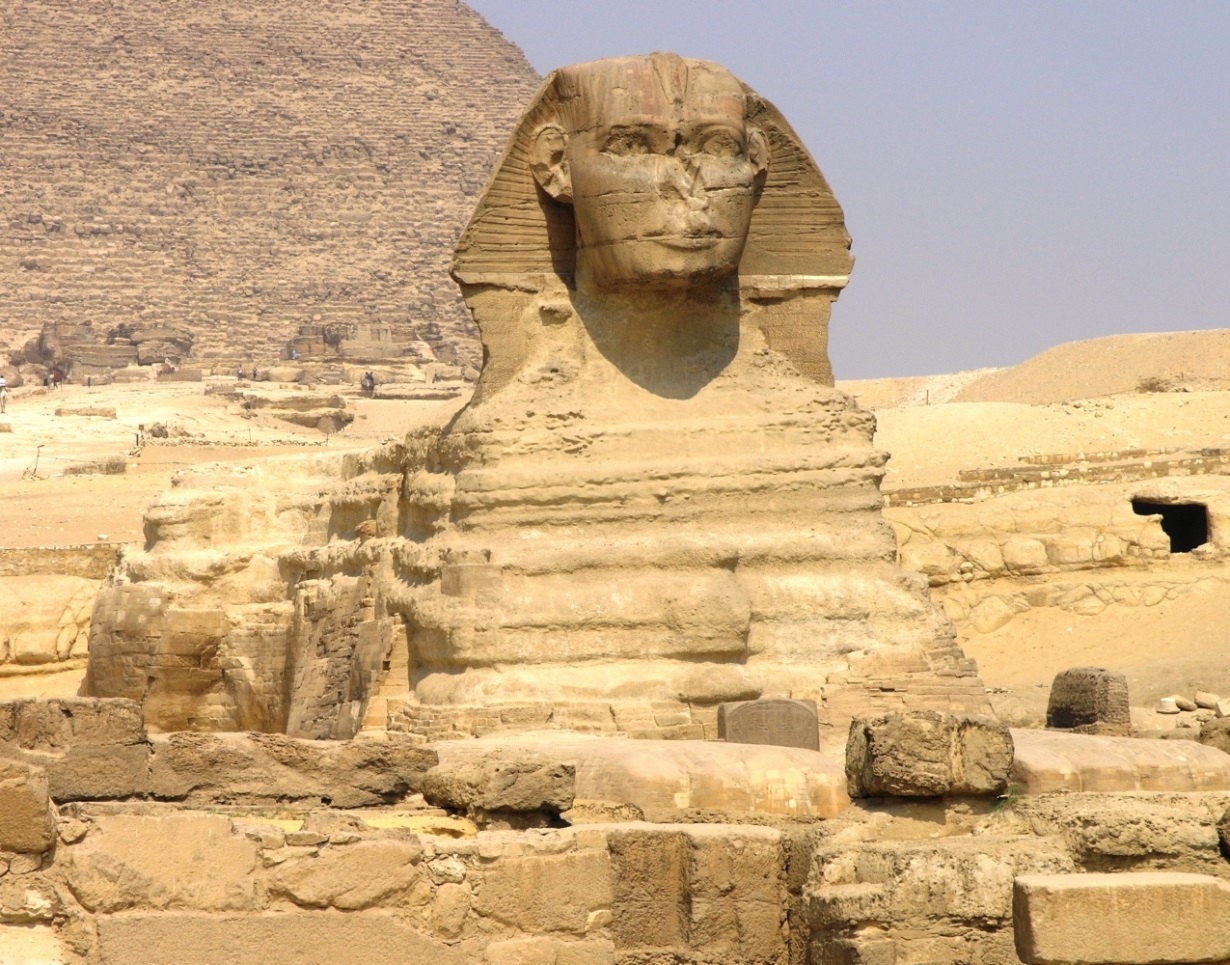 Сфинкс – это изваяние, которое можно увидеть в Египте. У него голова человека, а чьё туловище?
А - льва
В - медведя
С - тигра
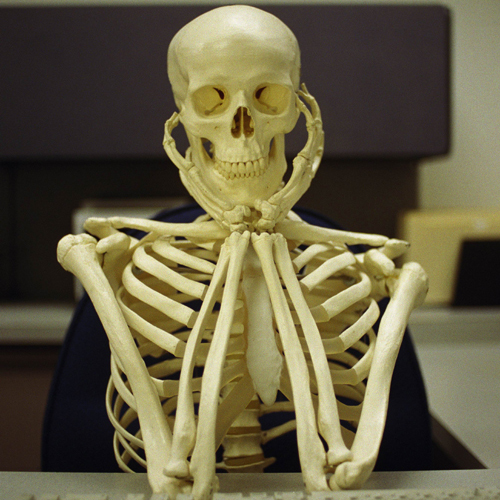 Из какого количества костей состоит скелет взрослого человека?
А – 412
В - 350
С - 206
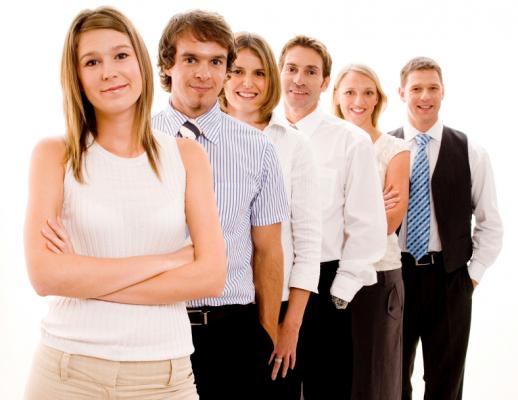 На каком из этих трёх языков говорят больше всего людей в мире?
А – на французском
В – на немецком
С – на испанском